Databázové systémypřednáška 6 – Indexy
Roman Danel
Institut ekonomiky a systémů řízení
2016
Indexy
Balanced B-tree
Kořen (root)
Nula nebo několik intermediate levels
Leaf level – entries in sorted order that corresponed to data
http://www.bluerwhite.org/btree/
Hash – jen některé db a v některých případech
B-strom
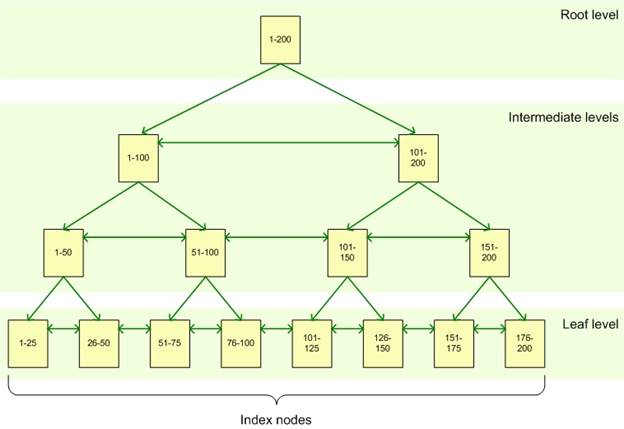 [Speaker Notes: https://www.simple-talk.com/sql/learn-sql-server/sql-server-index-basics/]
Strom
Strom je speciální typ orientovaného grafu, ve kterém neexistují cykly

Orientovaný graf je datová struktura obsahující konečnou množinu hran; hrany jsou uspořádané páry uzlů
Clustrovaný Index
Column for clustered index – clustering key
SQL server setřídí data v tabulce podle clustering key
Leaf level CI - data v tabulce
CI nemusí být vždy primarní klíč!
Vytvoření indexu
CREATE UNIQUE/CLUSTERED/NONCLUSTERED
   INDEX index_name
      ON object_name column_name ASC/DESC
         [with OPTION ]
             [ON partition_scheme (col_name)]
Poznámky
Primární klíč a Unique constraints jsou implementovány jako unique index
Objekt – tabulka nebo  view
Nonclustering – 249 na tabulce; struktura B–stromu - leaf level obsahuje ukazatel na data
Typy indexů
Composite – nad více sloupci
Unique
Covering
Covering Index
Index, který poskytne data dotazu, aniž by musela být čtena tabulka
Výběr indexu
Server se rozhoduje, zda využije index pouze podle prvního sloupce v indexu!
Příklad: index definovaný na FirstName, LastName a dotaz nad LastName -> tento index nebude použit!
Options
PAD_INDEX – on/off
FILLFACTOR – 0-100% - how full leaf level
SORT_IN_TEMPDB – default is off
IGNORE_DUP_KEY
STATISTICS_NORECOMPUTE
DROP EXISTING
ONLINE
ALLOW_ROW_LOCKS
ALLOW_PAGE_LOCKS
MAXDOP – maximální stupeň paralelismu, max. 64
[Speaker Notes: p. 157]
Disabling Index
ALTER INDEX index_name
   ON object_name
      DISABLE
Administrace indexů
Opravdu potřebujete více než 5 indexů na jedné tabulce?
Jestliže na leaf level indexu už není místo pro nový zápis -> page split
Best practices
Všechny tabulky by měly mít primární klíč
Všechny tabulky by měly mít cluster index
Je třeba odhalit dotazy, které jsou pomalé a pro ně vytvořit non-clustered indexy
Fragmentace indexu
Insert, update, delete
SQL Server 2005 – 8 KB jedna index stránka
Fill factor – na kolik je datová stránka na úrovni leaf level při vytvoření zaplněna (v %)
100 % fill factor – není rezerva
MSSQL Book Online „  a fill factor value of 50 can cause database read performance to decrease by two times.“
Nalezení hodnoty Fill Factor
Sys.indexes
External fragmentation – physical order of index pages does not match the logical order
U statických systémů (převaha READ) může být fill factor 100%
U systémů s převahou zápisu (UPDATE) – 70-90%
Tabulky s cluster indexem na indetity field – 100 %
Detekce fragmentace
DBCC SHOWCONTIG
Funkce sys.dm_db_index_physical_stats
Reorganize a Rebuild Index
Rebuild :ALTER INDEX [IndexName] ON [SchemaName].[TableName] REBUILD;
Reorganize :ALTER INDEX [IndexName] ON [SchemaName].[TableName] REORGANIZE;

Rebuild = drop a znovuvytvoření indexu
Reorganize – tabulku lze během operace používat
Statistiky
Statistical information about the distribution of values in a column – used by query optimizer to estimate the cost of using index
Histogram
AUTO_CREATE_STATISTICS = ON/OFF
UPDATE STATISTICS or sp_autostats
Sys.cats – tables
Sys.stat_columns – row for each column from sys.cats
Collation
Level
Server
Database
Table (column level)

Select DATABASEPROPERTYEX(‘TEMPDB’,‘COLLATION’)
select object_name(object_id) as ObjectName,name As ColName,collation_name from sys.columns   where object_id = object_id(‘testcollate’)